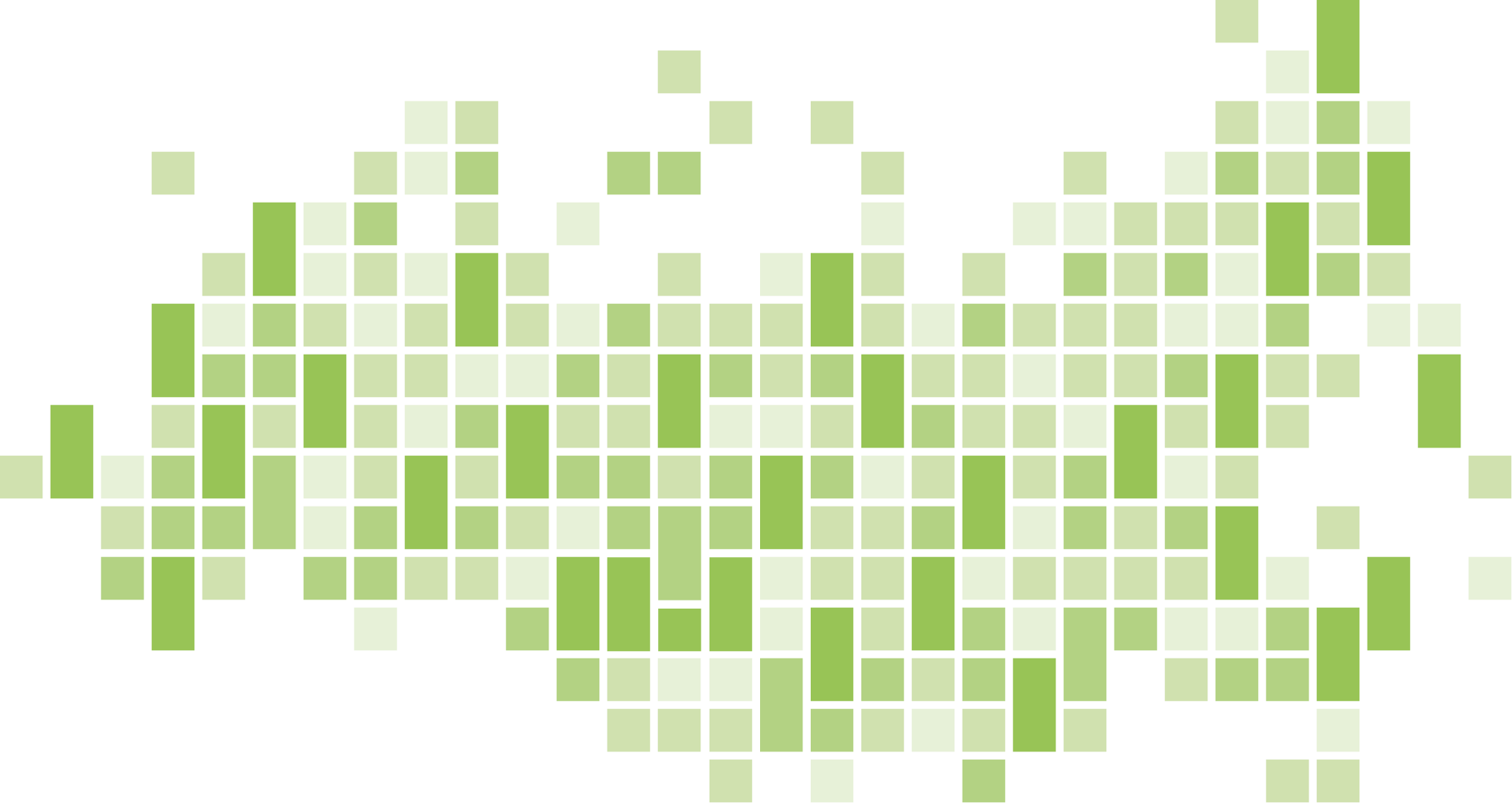 ОБ ОТКРЫТИИ
Основной образовательной программы магистерской подготовки «Цифровой маркетинг» 
в рамках направления 25.04.07 «Инноватика» 
на базе Школы инженерного предпринимательства
Руководитель программы
Борисова Людмила Михайловна
24 мая
2018
Цифровой маркетинг
МИРОВЫЕ ТЕНДЕНЦИИ ЦИФРОВИЗАЦИИ ЭКОНОМИКИ И РАЗВИТИЯ ЦИФРОВОГО МАРКЕТИНГА
Программа правительства РФ
«Цифровая экономика Российской Федерации» от  28 июля 2017 г. № 1632-р
Цифровая экономика России. Стратегия технологического прорыва:
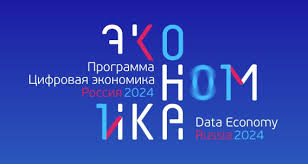 План мероприятий по направлению «Формирование исследовательских компетенций и технологических заделов» программы «Цифровая экономика Российской Федерации». Индикатор выполнения плана - количество созданных аспирантских и магистерских школ по направлениям «сквозных» технологий на базе ведущих вузов и научных организаций
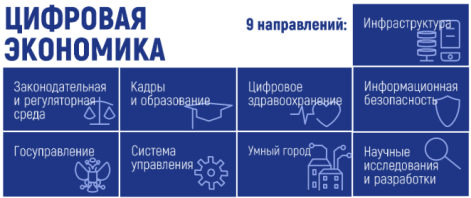 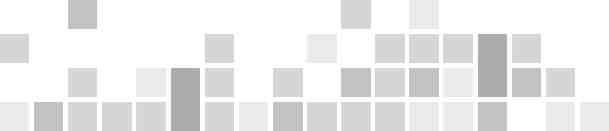 Открытие сетевой образовательной программы магистерской подготовки
2
Цифровой маркетинг
ОСНОВНЫЕ ТРЕНДЫ ЦИФРОВОЙ ЭКОНОМИКИ
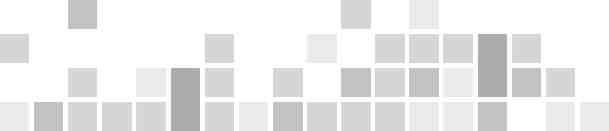 Открытие сетевой образовательной программы магистерской подготовки
3
Цифровой маркетинг
ОСНОВНЫЕ ТРЕНДЫ ЦИФРОВОЙ ЭКОНОМИКИ
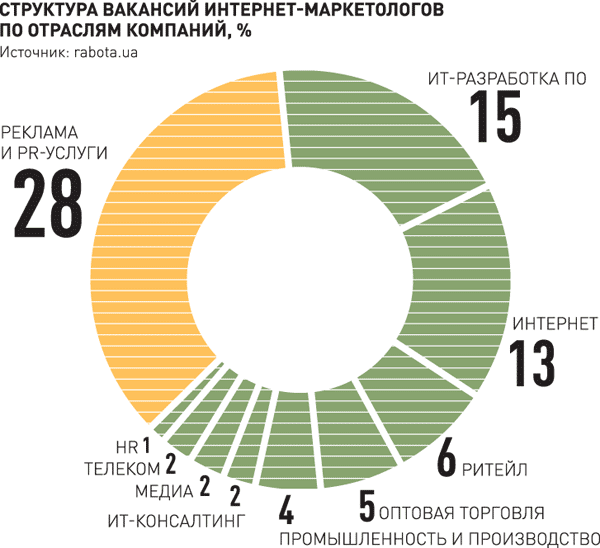 Рост популярности образования в сфере 
digital-маркетинга
e-commerce
рекламы
PR
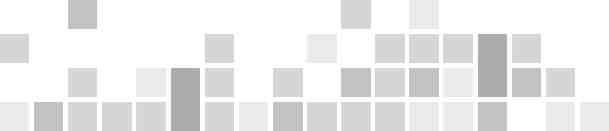 Открытие сетевой образовательной программы магистерской подготовки
3
ОСНОВНЫЕ ТРЕНДЫ ЦИФРОВОГО МАРКЕТИНГА 2018
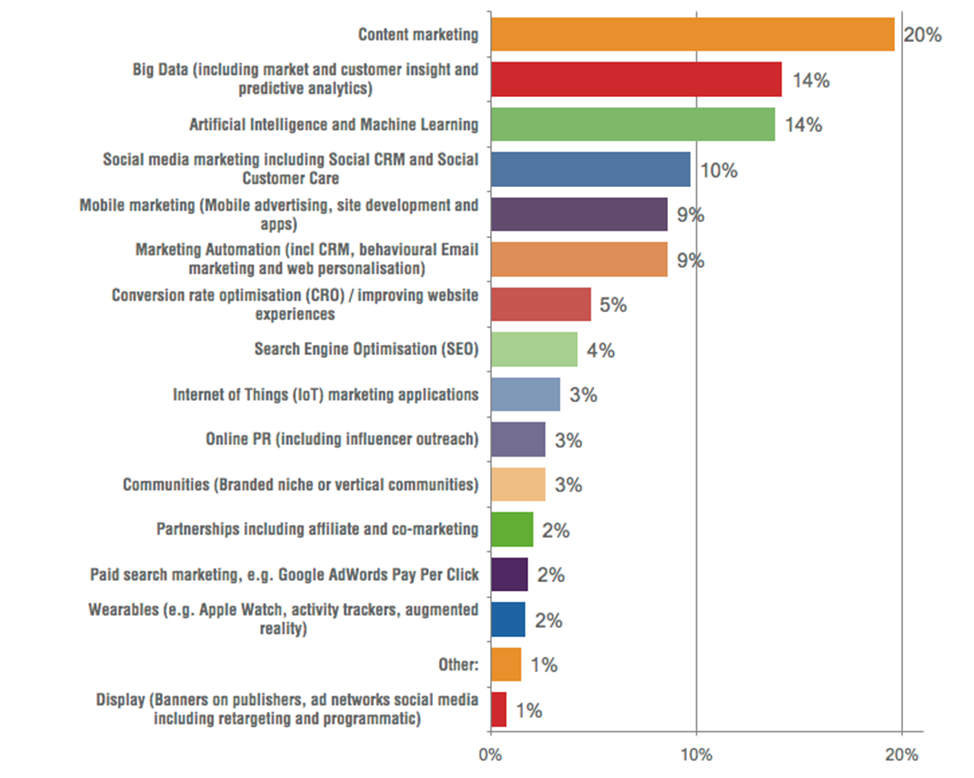 Контент маркетинг
Big Data
Искусственный интеллект
SMM-маркетинг
Маркетинг на мобильных устройствах
Инструменты автоматизации цифрового маркетинга
Оптимизация конверсии
SEO-маркетинг
Интернет вещей (применительно к маркетингу)
Пиар в интернете (включая лидеров мнений)
Сообщества в цифровом пространстве
Партнёрство, включая аффилиаты и ко-маркетинг
Платный поисковый маркетинг
Носимые устройства (Apple Watch, очки дополненной реальности, шагомеры и т.д.)
Показы рекламы (баннеры, рекламные сети социальных сетей с использованием ретаргетинга)
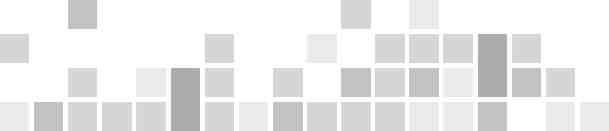 5
Dave, Chaffey. (03 Jan, 2018). 10 Marketing Trends to act on in 2018. Smart Insights. URL: https://www.smartinsights.com/digital-marketing-strategy/10-marketing-trends/ (дата обращения 1.02.18).
Цифровой маркетинг
РЕЗУЛЬТАТЫ ИССЛЕДОВАНИЙ РЫНКА ТРУДА
И ОБРАЗОВАТЕЛЬНЫХ УСЛУГ
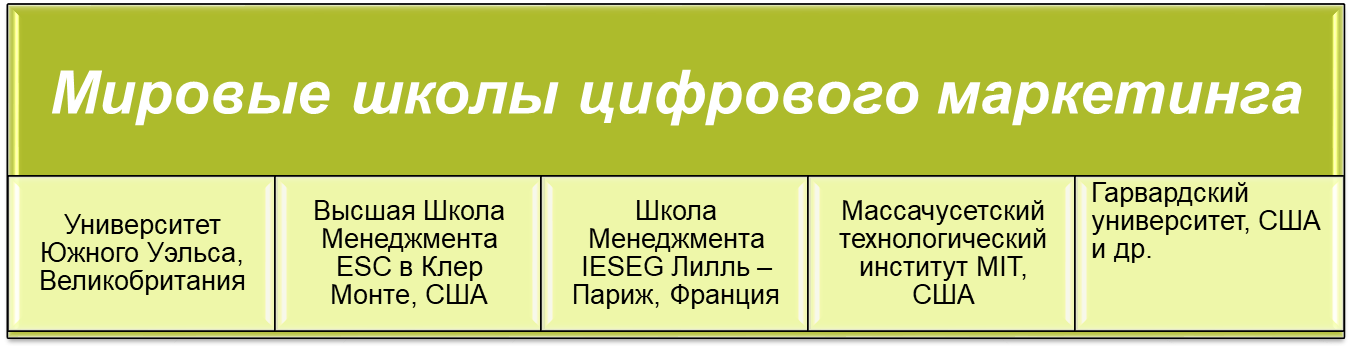 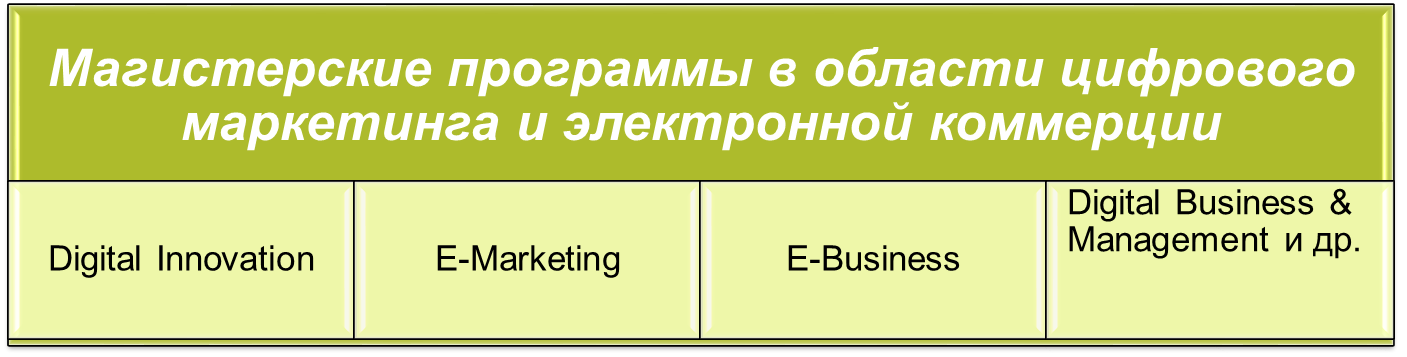 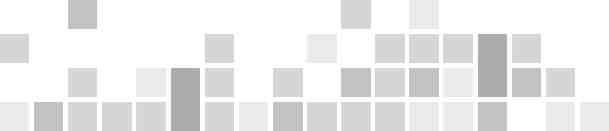 Открытие сетевой образовательной программы магистерской подготовки
4
Цифровой маркетинг
Изучение конкурентной среды со стороны российских университетов
Анализ программ магистерской подготовки и конкурсной ситуации в российских вузах показал, что в течение последних 5 лет прием на профиль подготовки «Цифровой маркетинг» по направлению 27.04.05 «Инноватика» не производился.
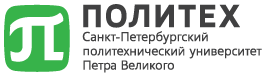 бюджетных мест - 0
зачислено - 20
конкурс – 26,15
проходной балл - 259
Цифровой маркетинг и электронный бизнес
Бизнес-информатика (38.04.05)
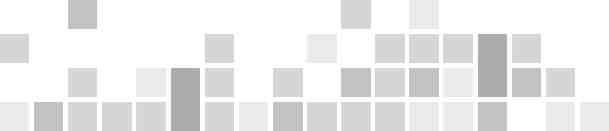 Открытие сетевой образовательной программы магистерской подготовки
8
Цифровой маркетинг
Изучение конкурентной среды со стороны российских университетов
Результаты анализа рынка близкого профиля магистратуры «Интернет-маркетинг» показали наличие только программ заочного обучения в дистанционном формате.
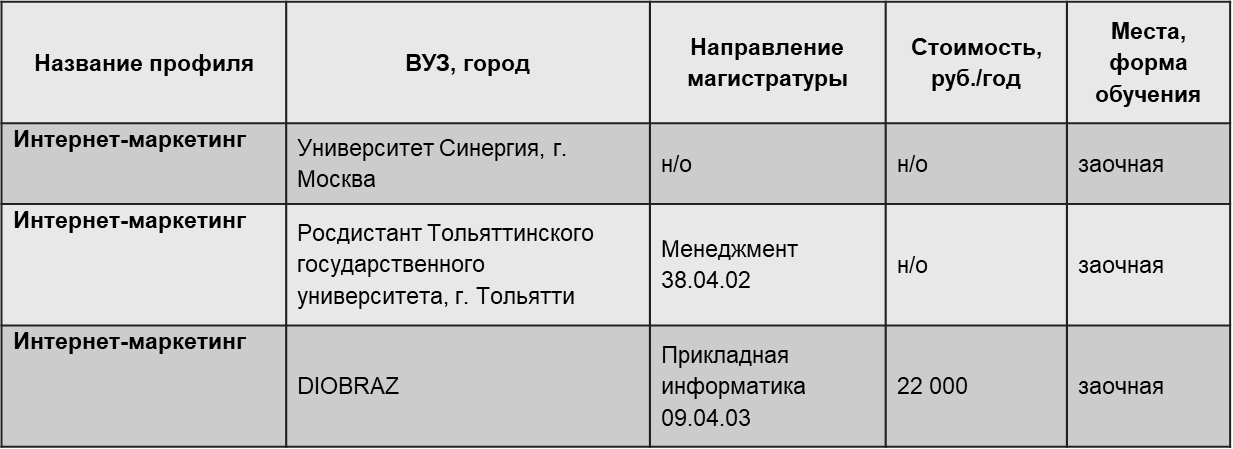 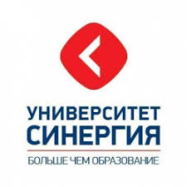 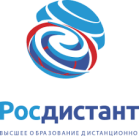 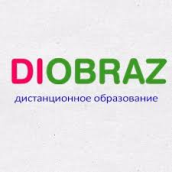 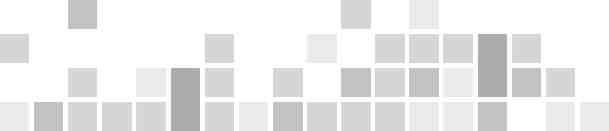 Открытие сетевой образовательной программы магистерской подготовки
8
Цифровой маркетинг
Изучение конкурентной среды со стороны российских университетов
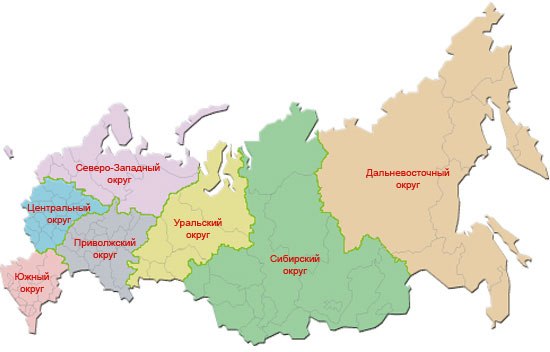 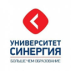 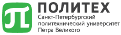 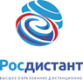 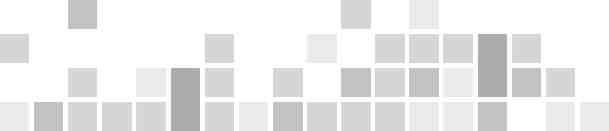 Открытие сетевой образовательной программы магистерской подготовки
9
Цифровой маркетинг
ОСОБЕННОСТИ ПРОГРАММЫ
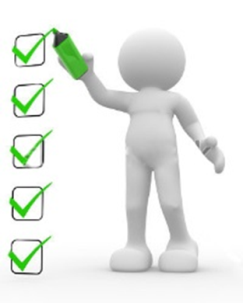 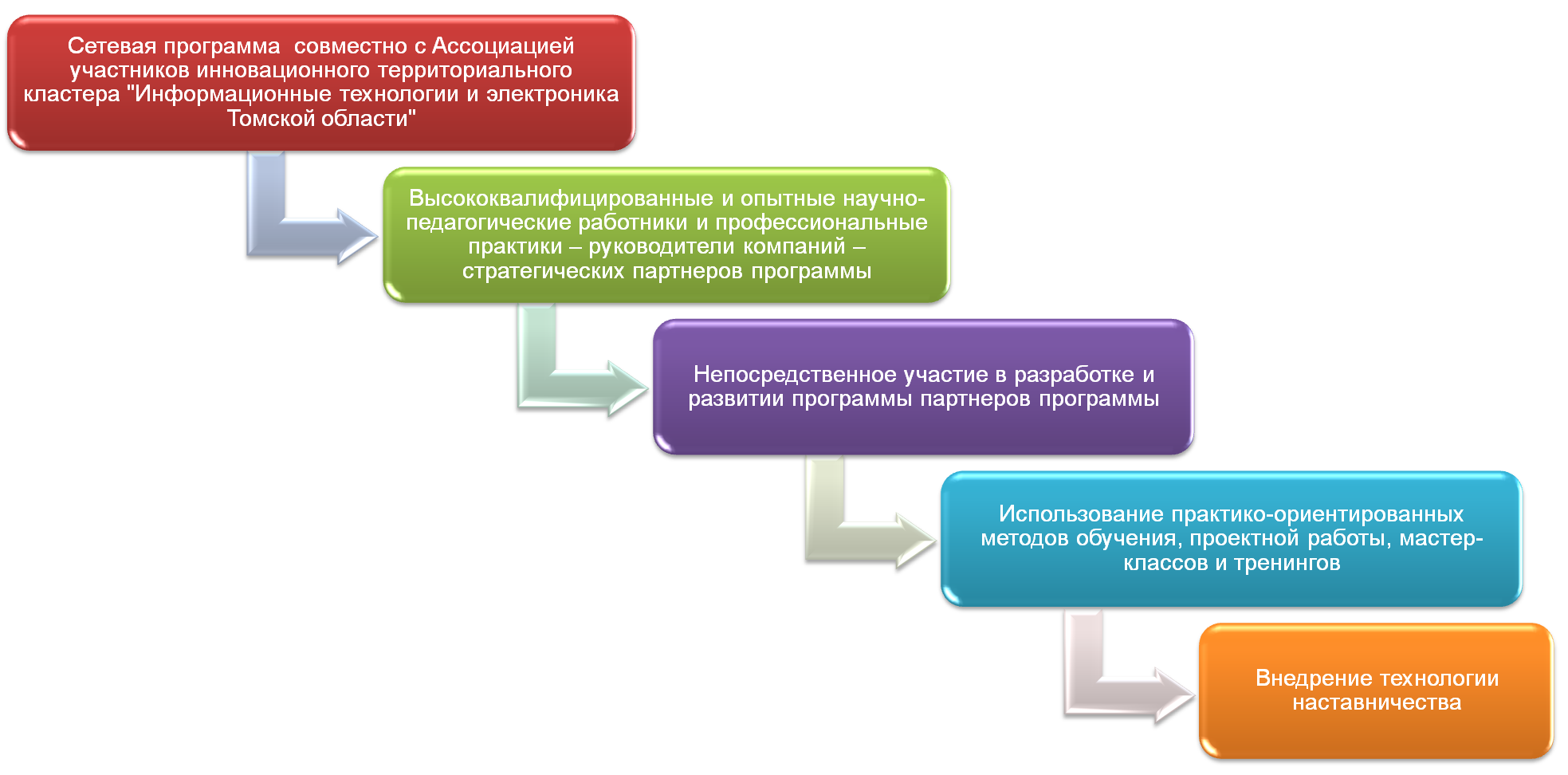 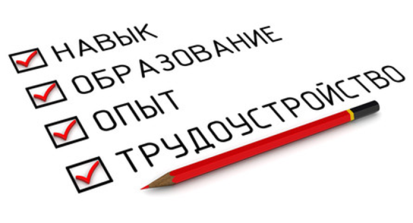 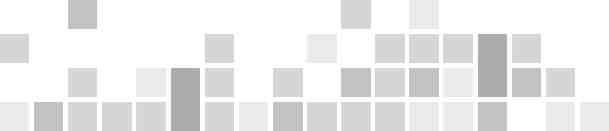 Открытие сетевой образовательной программы магистерской подготовки
10
Цифровой маркетинг
КОМПАНИИ-ПАРТНЕРЫ ПРОГРАММЫ
Основания взаимодействия с ТПУ – рекомендательные письма, 
		            приказ о формировании Совета ООП
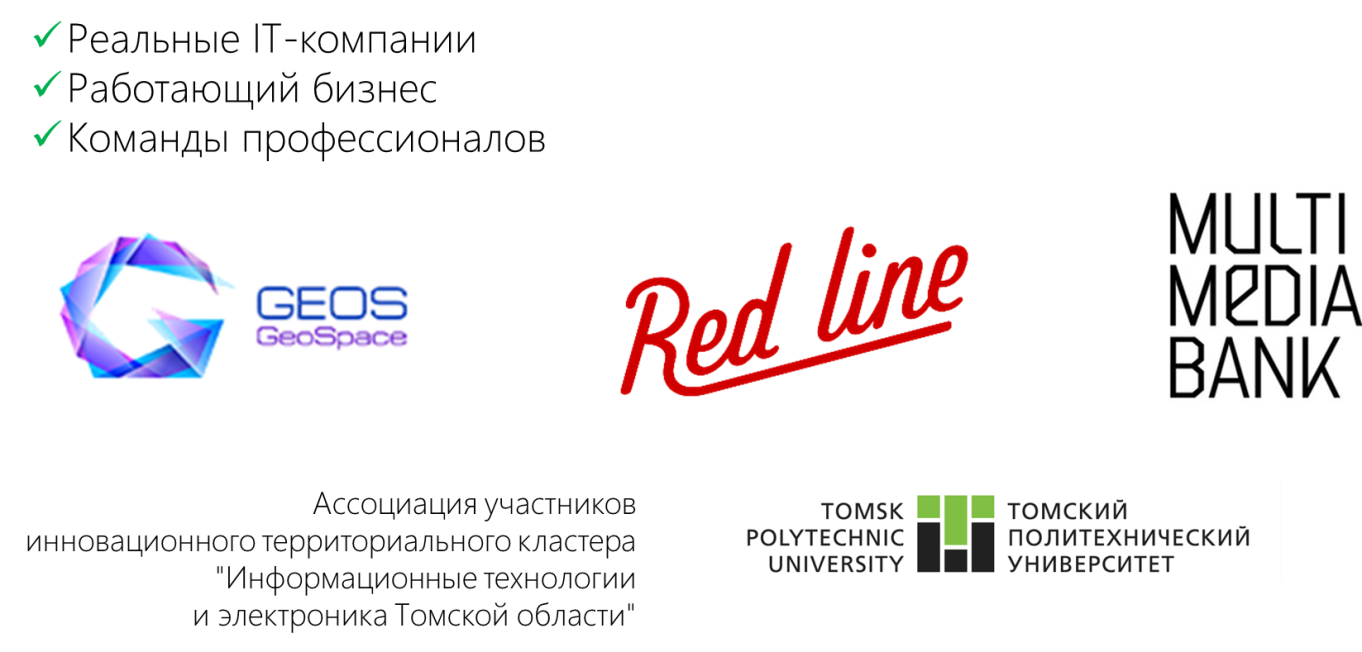 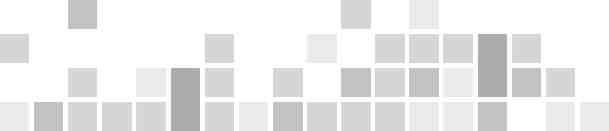 Открытие сетевой образовательной программы магистерской подготовки
13
Вызовы глобальной трансформации:
ЦИФРОВАЯ ЭКОНОМИКА
Программы ТПУ
Программа повышения конкурентоспособности НИ ТПУ среди ведущих мировых научно-образовательных центров;
Программа развития ТПУ как национального исследовательского университета
Комплексная программа развития
Программа правительства Российской Федерации «Цифровая экономика РФ»
факторы укрепления экономики:
создание экосистемы цифровой экономики РФ
создание необходимых и достаточных условий  институционального и инфраструктурного характера
повышение конкурентоспособности экономики РФ
Программа по направлению 27.04.05 Инноватика
«Цифровая экономика»
КОМПЕТЕНТНОСТЬ МАГИСТРА
Информационно-коммуникационные компетенции компетенции
Научно-исследовательские компетенции
Проектно-организационные компетенции
Влияние глобальных проблем современности на 
на формирование компетентности магистра инноватики
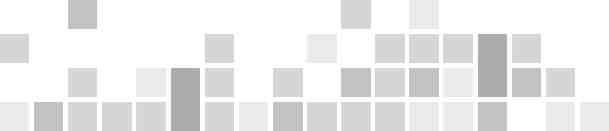 Открытие сетевой образовательной программы магистерской подготовки
12
Цифровой маркетинг
Показатели конкурсной ситуации при приеме на направление подготовки 27.04.05 Инноватика в ТПУ за 5 лет
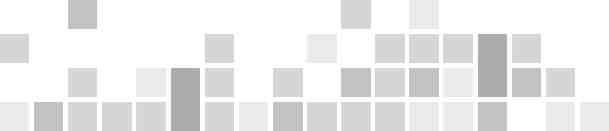 Цифровой маркетинг
КОНТРОЛЬНЫЕ ЦИФРЫ ПРИЕМА
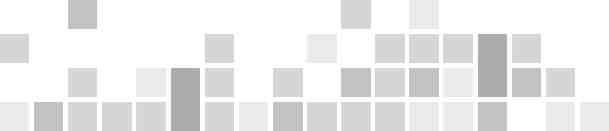 Открытие сетевой образовательной программы магистерской подготовки
12
Цифровой маркетинг
РЕЗУЛЬТАТЫ АНАЛИЗА СПРОСА НА РЫНКЕ ТРУДА ВЫПУСКНИКОВ ТПУ
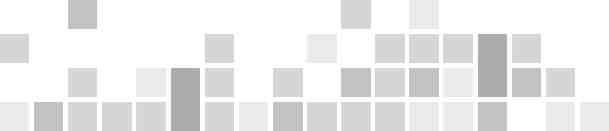 Открытие сетевой образовательной программы магистерской подготовки
14
Цифровой маркетинг
ХАРАКТЕРИСТИКА РУКОВОДИТЕЛЯ ПРОФИЛЯ
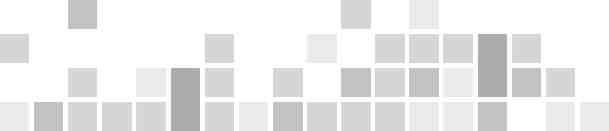 15
Открытие сетевой образовательной программы магистерской подготовки
Цифровой маркетинг
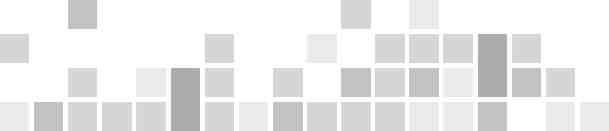 16
Цифровой маркетинг
КАДРОВОЕ ОБЕСПЕЧЕНИЕ ООП
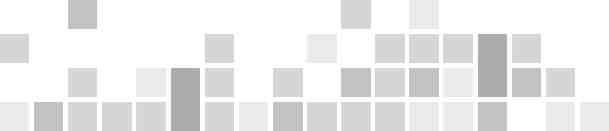 Открытие сетевой образовательной программы магистерской подготовки
17
Цифровой маркетинг
СПАСИБО
ЗА ВНИМАНИЕ!
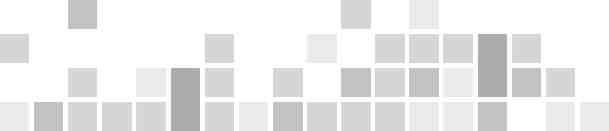 Открытие сетевой образовательной программы магистерской подготовки
18